НАЦІОНАЛЬНА АКАДЕМІЯ ВНУТРІШНІХ СПРАВ
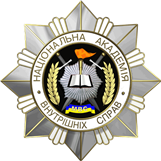 Слідчий експеримент 
(ст. 240 КПК)
До участі в слідчому експерименті можуть бути залучені: